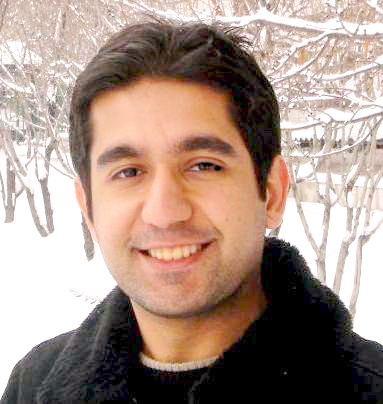 NONPARAMETRIC BAYESIANAPPROACHES FORACOUSTIC MODELING
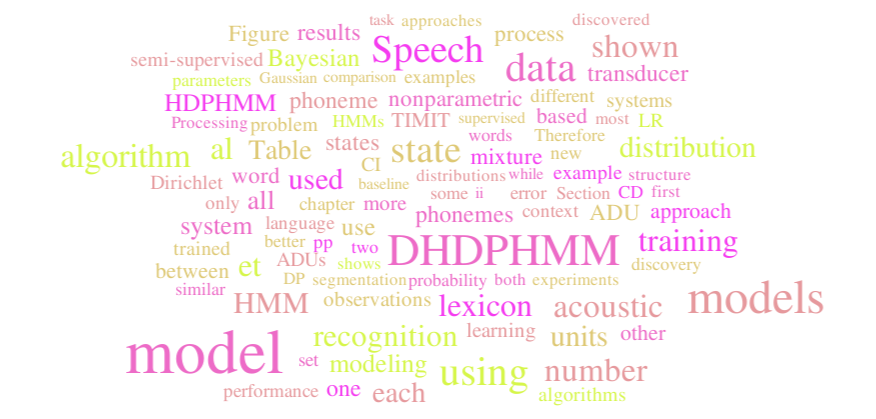 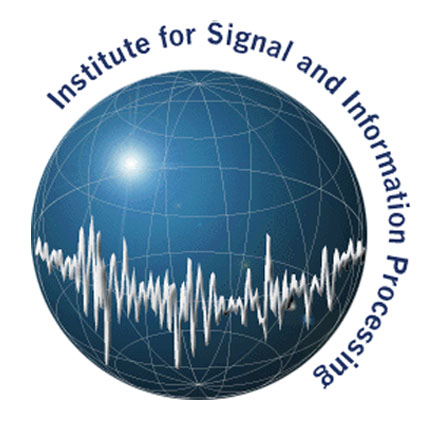 June 2015